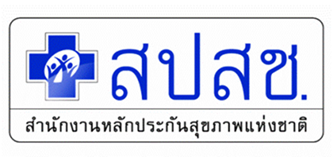 วาระที่ 3.5
แผนรับฟังความคิดเห็นโดยทั่วไปฯตามมาตรา 18(13) ประจำปี 2565
เสนอการประชุม อคม. เขต 5 ครั้งที่ 1/2565  วันที่ 24 ก.พ. 65
1
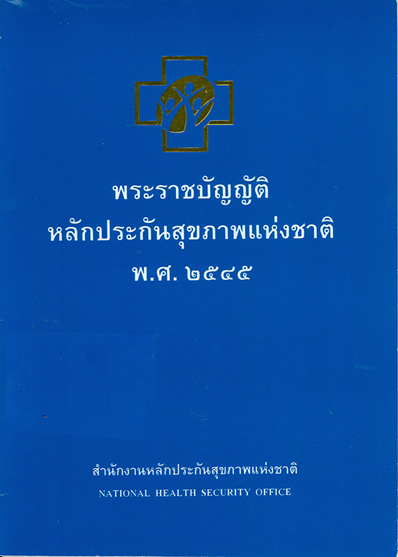 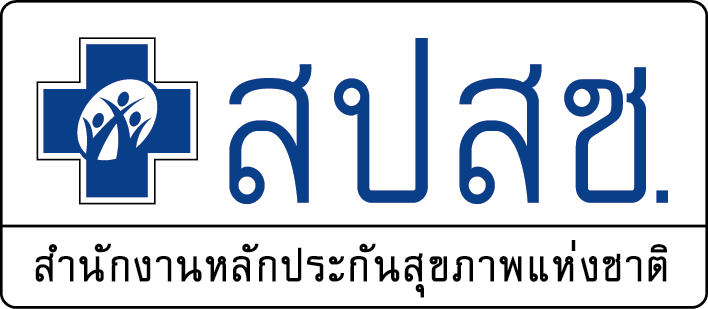 ที่มา ตาม พ.ร.บ.หลักประกันสุขภาพแห่งชาติ พ.ศ. ๒๕๔๕
มาตรา ๑๘ (๑๐) ให้คณะกรรมการฯ กำหนดหลักเกณฑ์เกี่ยวกับการรับฟังความคิดเห็นจากผู้ให้บริการและผู้รับบริการ เพื่อประโยชน์ในการปรับปรุงคุณภาพและมาตรฐานบริการสาธารณสุข
มาตรา ๑๘ (๑๓) จัดประชุมเพื่อให้คณะกรรมการรับฟังความคิดเห็นโดยทั่วไปจากผู้ให้บริการและผู้รับบริการ เป็นประจำทุกปี
2
ประเด็นการรับฟังความคิดเห็นฯ
3
ข้อเสนอแนวทางปฏิรูปการรับฟังความคิดเห็นทั่วไปฯ ประจำปี 2565
ความเป็นมา
มติที่ประชุม
สืบเนื่องจากการประชุมคณะกรรมการหลักประกันสุขภาพแห่งชาติ  ครั้งที่ 11/2564 เมื่อวันที่ 11 ตุลาคม 2564 เห็นชอบแผนพัฒนาแนวทางการรับฟังความคิดเห็นทั่วไป ประจำปี 2565 

        มติประชุมคณะอนุกรรมการนโยบายและยุทธศาสตร์ วันที่ 27 ธันวาคม 2564
มอบ สปสช. เสนอคณะกรรมการหลักประกันสุขภาพแห่งชาติ เพื่อพิจารณา
1) ประเด็นการรับฟังความคิดเห็นฯ ตามข้อบังคับ 4 (5) เลือกประเด็นใดหรือหลายประเด็นร่วมกันก็ได้ 
โดยเสนอเพื่อพิจารณา จำนวน 4 เรื่อง ได้แก่
     1.  การถ่ายโอน รพ.สต.ไปสังกัดองค์กรปกครองส่วนท้องถิ่น โอกาสและความเป็นไปได้
     2.  การบริหารจัดการหลังสถานการณ์โควิด ระบบบริการรองรับที่จำเป็น
     3.  30 บาทรักษาทุกที่ ต่อยอดให้ดีขึ้นได้อย่างไร
     4.  คนไทยใช้สิทธิสร้างเสริมสุขภาพและป้องกันโรคได้ทุกที่
2) กรอบระยะเวลาดำเนินกิจกรรมการรับฟังความคิดเห็นฯ ในระดับเขตและประเทศ ประจำปี 2565
เห็นชอบประเด็นการรับฟังความคิดเห็นทั่วไปฯ ประจำปี 2565 ตามข้อบังคับ 4 (5) เพิ่มเติมจำนวน 4 เรื่องตามที่เสนอ 

     เห็นชอบกรอบระยะเวลาดำเนินกิจกรรมการรับฟังความคิดเห็นทั่วไป   ตามข้อบังคับข้อที่ 4 ในระดับเขตและประเทศ ประจำปี 2565
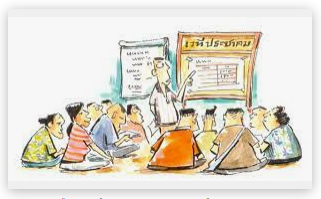 แผนพัฒนาแนวทางการรับฟังความคิดเห็นโดยทั่วไป ฯ ประจำปี 2565
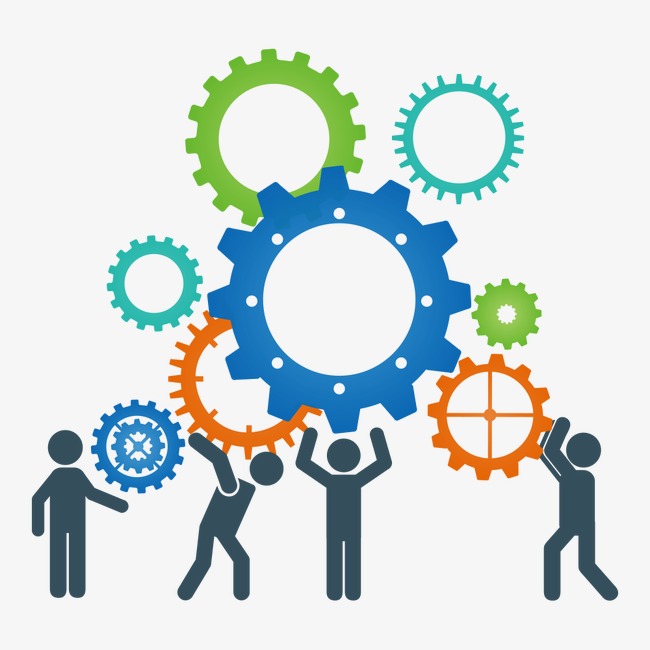 1. ปรับปรุงกระบวนการการรับฟังความคิดเห็น ฯ
ประเด็นการรับฟัง ฯ ปรับให้กระชับ เข้าใจง่าย เลือกเนื้อหาที่บูรณาการกับงานประจำ 
       รับฟังได้ตลอดปี
2) ขยายกลุ่มเป้าหมายใหม่ ๆ และเพิ่มช่องทาง เช่น การโทรศัพท์กลับเพื่อสัมภาษณ์  
     การประชุมกลุ่มย่อย เพื่อกลั่นกรองประเด็น ให้นำเสนอนำไปสู่การพัฒนาต่อไป เป็นต้น
3) พัฒนา Software ในระบบ Hearing Online เพิ่มความสะดวก รวดเร็ว
4) จัดทำคู่มือ/แผนการรับฟังความคิดเห็นทั่วไปร่วมกัน ทั้งส่วนกลางและเขต
2. ตอบสนองข้อเสนอจากการรับฟังความคิดเห็น ฯ ในระดับพื้นที่ / เขตได้ทันที
     - กลไกในระบบหลักประกันสุขภาพแห่งชาติดำเนินการภายใต้กฎ ระเบียบ หลักเกณฑ์ข้อบังคับที่ประกาศใช้แล้ว
5
Time Line การรับฟังความคิดเห็นฯ สปสช. เขต ๕ ราชบุรี  ปี ๒๕๖๕
ช่วงปลายเมย. – พค.  ๖๕ (กำหนดวัน)
จัดทำคู่มือ /วางแผนประชุมกลุ่มเฉพาะ/
๒๐ มกราคม ๖๕ – ๑๖ เมษายน ๖๕
สรุปข้อมูลการรับฟังความคิดเห็นระดับเขต
ประชุมคณะทำงานรับฟังความคิดเห็นฯ เพื่อกลั่นกรองข้อมูล(เช้า)
ส่งมอบข้อเสนอให้ตัวแทนคณะกรรมการฯ ส่วนกลาง (บ่าย)
บูรณาการรับฟังพร้อมงานประจำ
๑๕ มกราคม ๖๕
ประชุมรับฟังความคิดเห็นระดับประเทศ
   ประมาณ เดือน กค.65
๒๙ ธันวาคม ๖๔
รูปแบบการรับฟังความคิดเห็น ปี ๒๕๖๕
7
กลุ่มเป้าหมายการจัดทำการรับฟังความคิดเห็น ออนไลน์
8
การจัดแบ่งหน้าที่ความรับผิดชอบการเก็บข้อมูลรับฟังความคิดเห็น
ผู้รับบริการ
ผู้แทน ภาคประชาชนทุกจังหวัด
ผู้ให้บริการ
 หัวหน้างานประกันสุขภาพของสำนักงานสาธารณสุขจังหวัดทุกแห่ง
อปท.
 ผู้แทนองค์กรปกครองส่วนท้องถิ่นทุกจังหวัด
ผู้มีส่วนได้เสีย 
 หัวหน้างานประกันสุขภาพของสำนักงานสาธารณสุขจังหวัดทุกแห่ง
9
การจัดแบ่งหน้าที่ความรับผิดชอบการกลั่นกรอง
10
จึงขอเสนออนุกรรมการควบคุมคุณภาพและมาตรฐานบริการสาธารณสุข เขต 5 ราชบุรี
เพื่อรับทราบแผนการรับฟังความคิดเห็นฯ สปสช. เขต 5 ราชบุรี ปี  2565
11